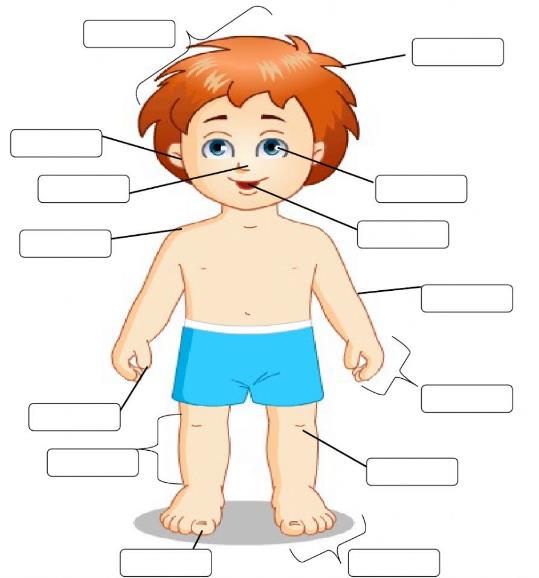 TELO
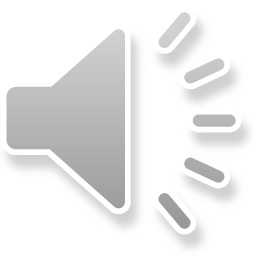 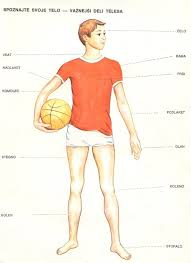 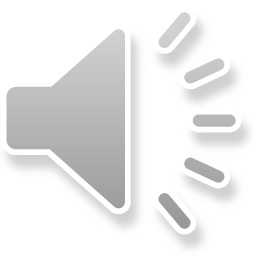 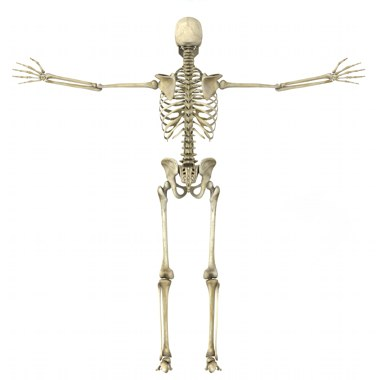 Okostje.
- Daje oporo našemu telesu
- Ščiti naše notranje organe
- Sodeluje pri premikanje
kosti
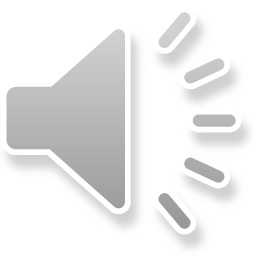 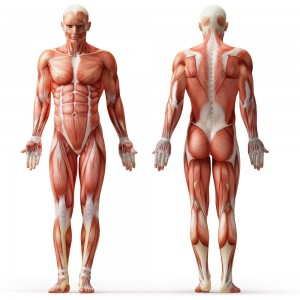 Pod kožo se skrivajo mišice.
S kitami so pritrjene na kosti in nam pomagajo pri premikanju.
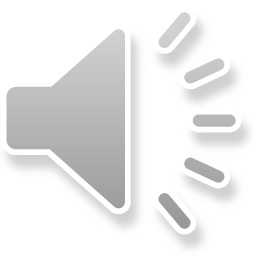 SRCE je mišica, ki poganja kri po telesu.
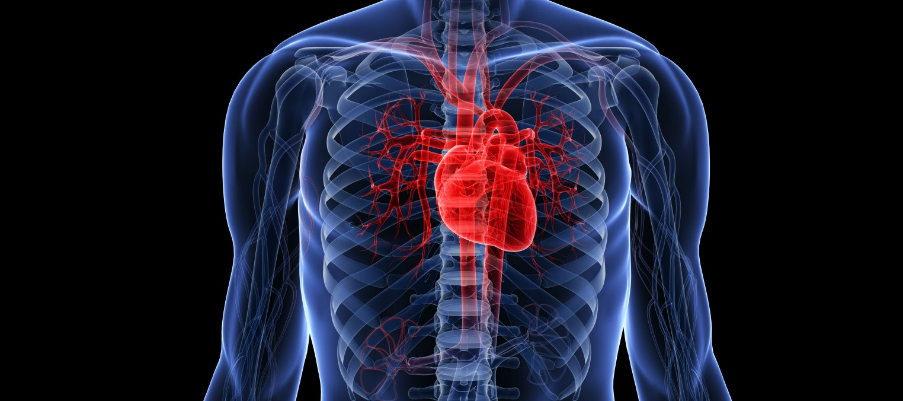 srce
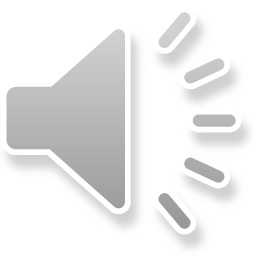 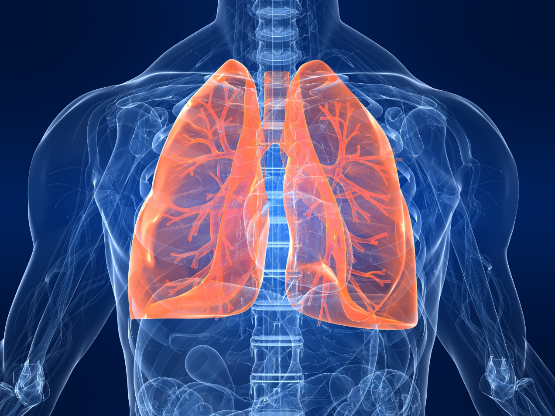 PLJUČA Imamo dve pljučni krili, ki nam pomagata pri dihanju.
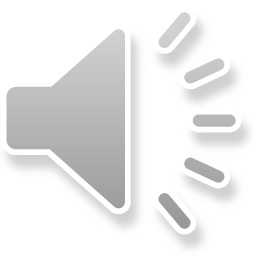 PREBAVA se začne v ustih (zobje, slina, jezik). 

POŽIRALNIK
 

ŽELODCA

TANKO ČREVO

DEBELO ČREVO

ZADNJIČNA ODPRTINA
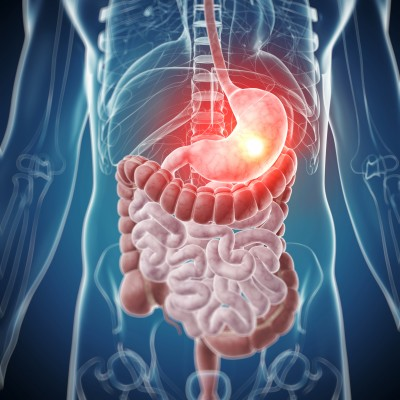 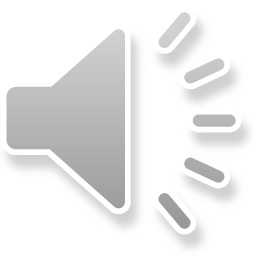 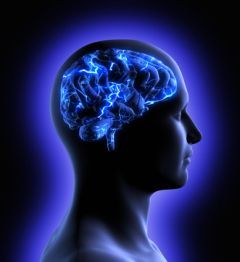 možgani
MOŽGANI so center vsega. Usmerjajo naše telo. Vse kar vohamo, vidimo, slišimo, tipamo, okušamo…, se zbira v naših možganih. Dajejo ukaze našim rokam in nogam, da se premikajo.
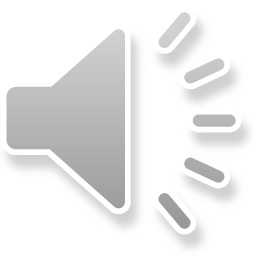 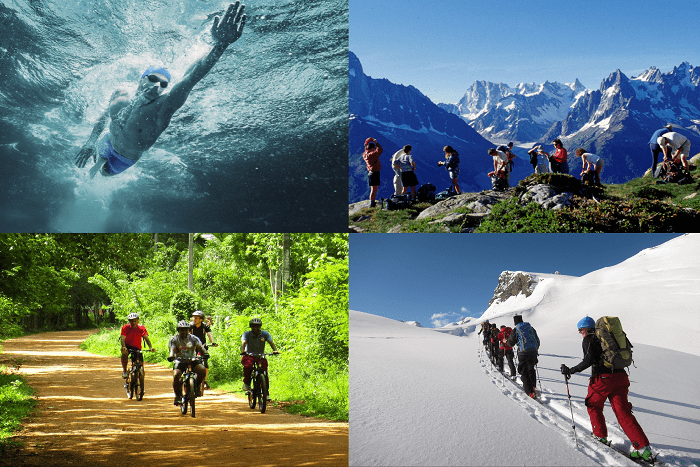 POSKRBITE ZA SVOJE ZDRAVJE IN OSTANITE ZDRAVI
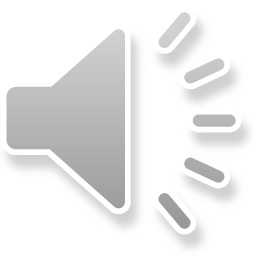